درمان های وریدی
. 
اهداف تزریق محلول های وریدی : 
- برآورده کردن نیازهای روزانه به آب ، الکترولیت و مواد غذایی 
- جایگزینی آب و اصلاح کمبود الکترولیت 
- فراهم کردن راهی برای تجویز داخل سیاهرگی دارو و فرآورده های خونی

محتویات محلول های وریدی : 
دکستروز - اسیدهای آمینه - لیپوپروتئین - آلبومین - الکترولیت ها
انواع محلول های وریدی : 
با توجه به اسمولالیتی آنها نسبت به خون تقسیم بندی می گردند : 

- ایزوتونیک :  اسمولالیته 310 - 250 میلی اکی والان در لیتر 

- هیپوتونیک :   اسمولالیته  کمتر از 250 میلی اکی والان در لیتر 
 
- هیپر تونیک :  اسمولالیته   بیشتر از 310 میلی اکی والان در لیتر
مایعات ایزوتونیک : 
- اسمولالیته نزدیک به مایع خارج سلولی است . 
- افزایش دهنده حجم ECF 
- افزایش در حجم پلاسما 25 / 0 لیتر 
- برای جایگزینی 1 لیتر خون ازدست رفته ، 3 لیتر مایع ایزوتونیک مورد نیاز است 
- در بیماران مبتلا به هیپرتانسیون و نارسائی قلب علائم افزایش بار مایع کنترل گردد .
انواع محلول های ایزوتونیک 
- محلول قندی 5 درصد ( D5W ) 
  مورد استفاده : مایع رسانی و اصلاح اسمولالیتی افزایش یافته سرم 
  کالری تولید شده : به ازای 1 لیتر محلول ، 200 کیلو کالری 
   بلافاصله بعد از تزریق با متابولیزه شدن گلوکز محلول تبدیل به مایع هیپوتونیک می گردد . یک سوم در خارج سلول و دو سوم به داخل سلول وارد می گردد . 
- محلول نرمال سالین ( NaCl 0/9 % )
   اسمولالیته آن تماما از طریق الکترولیت ها تامین می گردد و محلول درECF  باقی می ماند .
   مورد استفاده : درمان کاهش حجم مایع خارج سلولی ، جایگزینی سدیم ازدست رفته ، همراه با ترانسفوزیون خون 
   منع مصرف : نارسایی قلبی ، ادم ریوی ؛ آسیب های کلیوی ، احتباس سدیم 
     کالری تولید نمی کند . 
   تنها دارای سدیم و کلر است پس در واقع مشابه ECF نیست
محلول رینگر لاکتات : 
حاوی سدیم ، پتاسیم ، کلرید ، کلسیم و لاکتات  در غلظت مشابه با ECF
 مورد استفاده : اصلاح کم آبی و کاهش سدیم ، جایگزینی مایعات ازدست رفته از طریق سیستم گوارشی 

 منع مصرف : وجود اسیدوز لاکتیک ، زیرا توانایی بدن برای تبدیل لاکتات به بی کربنات کاهش می یابد
مایعات هیپوتونیک : 
نسبت به الکترولیت ، آب بیشتری فراهم می کند و ECF را رقیق می سازد 
موارد استفاده : - جایگزین کردن مایع سلولی 
                   - تجویز آب برای دفع مواد زائد از بدن 
                    - محلول سدیم هیپوتونیک ( 45 /0 %) برای برای درمان    
                       هیپرناترمی  
عوارض تزریق بیش از حد : - کاهش مایع درون عروق 
                                     - کاهش فشار خون 
                                         - ادم سلولی 
                                            - آسیب به سلول ها
مایعات هیپرتونیک 
- افزایش دهنده اسمولالیته و حجم ECF
الف : افزایش حجم توسط مایع 
ب : افزایش فشار اسمزی و کشیده شدن آب از داخل سلول ها به ECF

موارد استفاده : - درمان هیپوولمی و هیپوناترمی
                   - تامین کالری 
                    - تغذیه جانبی ( TPN )
عوارض تزریق سریع یا مقادیر زیاد : - افزایش حجم مایعات خارج سلولی 
                                             -  اورلود جریان خون 
                                              - کم آبی 
محلول های دکستروز با غلظت بالاتر از 10% باید از طریق خط وریدی مرکزی تجویز 
شوند تا بطور کافی رقیق شده و از چروکیدگی گلبول های قرمز پیشگیری شود .
سایر مواد تزریقی درون وریدی 


  برآورده کردن نیازهای تغذیه ای شامل محلول های وریدی با غلظت بالا نظیر گلوکز ، پروتئین ، چربی 

  کلوئید ها ، افزایش دهنده های حجم پلاسما ، فرآورده های خونی 

  داروها
اجرای درمان وریدی 
توجه به نکات زیر برای موفقیت در دستیابی به سیستم سیاهرگی ضروری است : 
         انتخاب آگاهانه محل رگ گیری 
              نوع کانولا 
                    مهارت در تکنیک ورود به سیاهرگ 
قبل از رگ گیری پاسخ سئوالات زیر را بیابید : 
                          نوع محلول چیست ؟  
                      زمان احتمالی درمان داخل وریدی چقدر است ؟ 
                 وضعیت عمومی بیمار چگونه است ؟ 
           سیاهرگ های دردسترس کدامند ؟
نکات مورد توجه در انتخاب محل رگ گیری : 
 ایمنی بیشتر و سهولت کار 
 وضعیت ورید 
 نوع مایع یا داروی تزریقی 
 مدت زمان درمان 
 سن و جثه بیمار 
 راست دست یا چپ دست بودن بیمار 
 سابقه پزشکی بیمار و وضعیت سلامت فعلی او 
 مهارت فرد رگ گیرنده
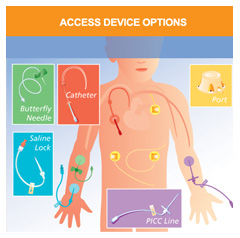 ورید های دست بیشتر استفاده می شوند ( متاکارپال ، سفالیک ، بازیلیک ، میانی و انشعابات آنها ) 
ابتدا نواحی دیستال و سپس نواحی پروگزیمال مورد استفاده قرار می گیرند . 
از وریدهای پا باید به ندرت استفاده کرد ( خطر بالای ترومبو آمبولی ) 

وریدهایی که نباید مورد استفاده قرار گیرند : 
 وریدهای دچار اسکلروز و ترومبوز 
  دستی که دارای شانت یا فیستول شریانی - وریدی است 
  دستی که دچار تورم ، عفونت ، لخته خون و شکاف پوستی باشد 
  وریدهای دست سمتی که ماستکتومی گردیده ( به علت آسیب به سیستم لنفاتیک ) 
 از عروق ناحیه آنته کوبیتال بجز موارد استثنا استفاده نمی شود زیرا در این ناحیه شریان ها نزدیک به وریدها قرار دارند . لذا عروق را باید از نظر وجود ضربان شریانی (حتی با وجود تورنیکه ) لمس نمود و از وارد کردن کانولا به درون عروق ضربان دار اجتناب کرد .
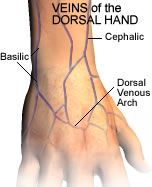 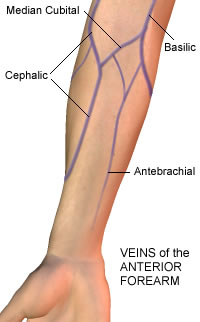 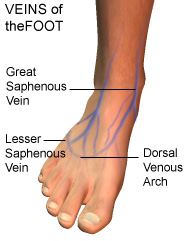 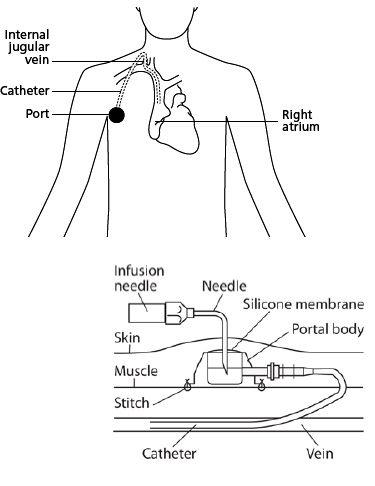 وریدهایی که توسط پزشک استفاده می شوند: 
 وریدهای مرکزی شامل : وریدهای ژوگولار داخلی و تحت ترقوه ای 
دستیابی به این عروق حتی در زمان کلاپس عروق محیطی وجود دارد 
برای تجویز محلول های هیپراسمولار استفاده
 می شوند 
خطرات : - ورود سهوی به درون شریان 
            - ورود سهوی به فضای پلور
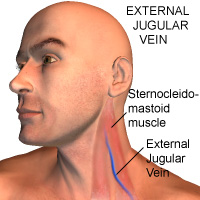 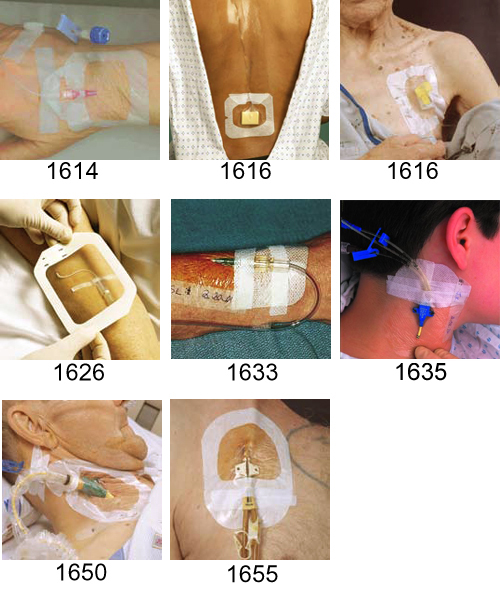 وسایل دسترسی به عروق : 
شامل انواع کاتتر ( کانولا ) هستند . 
الف : سوزن های استیل اسکالپ وین ( پروانه ای ) 
     به آسانی وارد رگ می شوند . احتمال نشت مایع زیاد است . به منظور گرفتن نمونه خون ، تزریق یکباره دارو یا انفوزیون هایی که تنها چند ساعت به طول می انجامد ، استفاده می شوند . 
ب : آنژیوکت 
    کاتترهای پلاستیکی که روی سوزن استیل قرار دارند . نشت مایع به مراتب کمتر و موارد استفاده آنها بیشتر است . 
ج : اینتراکت 
    کاتترهای پلاستیکی که در داخل سوزن استیل قرار دارند . در اندازه های بلند موجود بوده و برای قسمت های مرکزی بدن مناسبند .
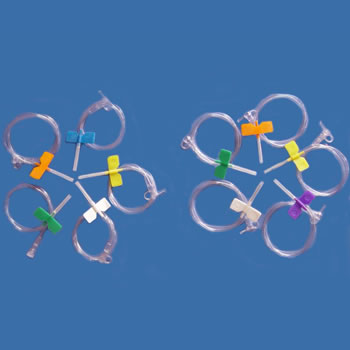 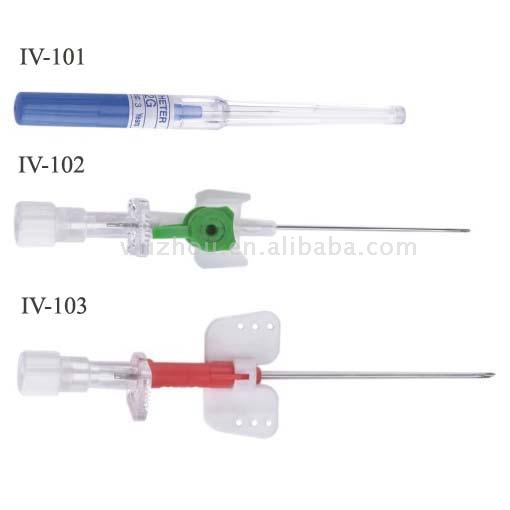 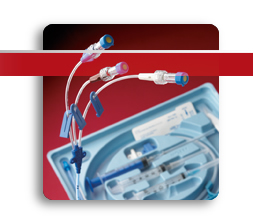 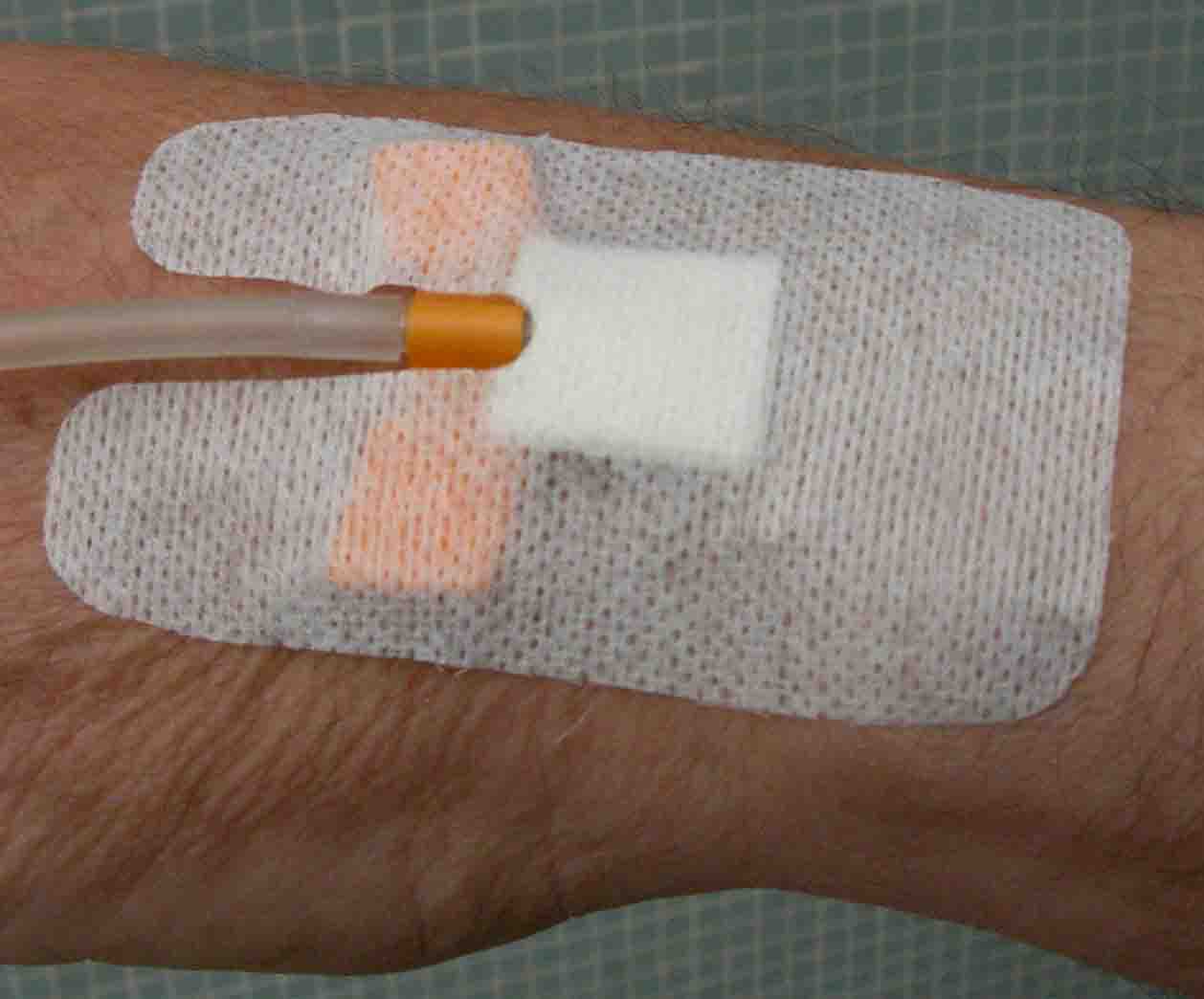 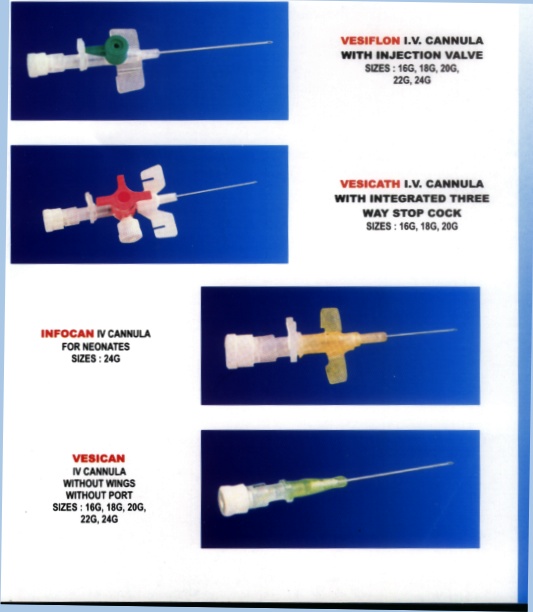 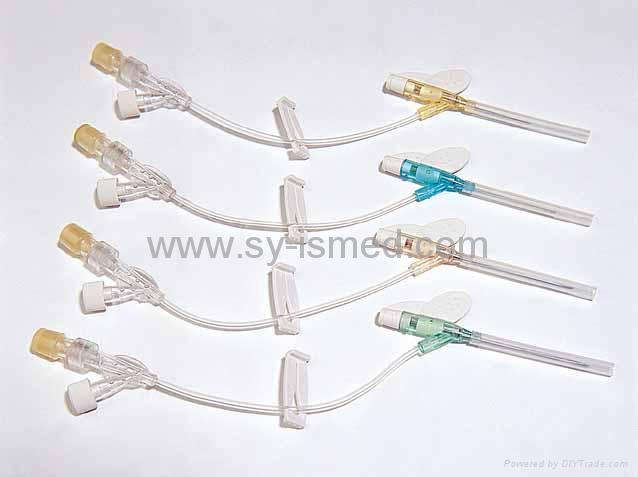 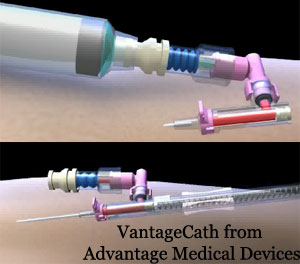 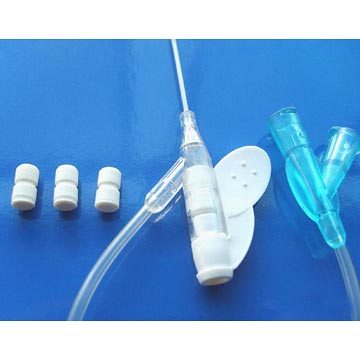 تفاوت کانولا ها : 
- ضخامت دیواره کانولا ( موثر بر سرعت جریان مایع) 
- تیزی نوک سوزن 
- نرمی کانولا ( موثر بر زمان باقی ماندن کانولا در محل ) 
- ایمنی و بی خطر بودن 
- تعداد مجرا 
اندازه کاتترها : 
با سوزن استیل 
طول سوزن : 5/1 -   38    اینچ           

 اندازه : 27 - 13 
پلاستیکی 
 طول : 2 -   58    اینچ  
                   
 اندازه : 27 - 12
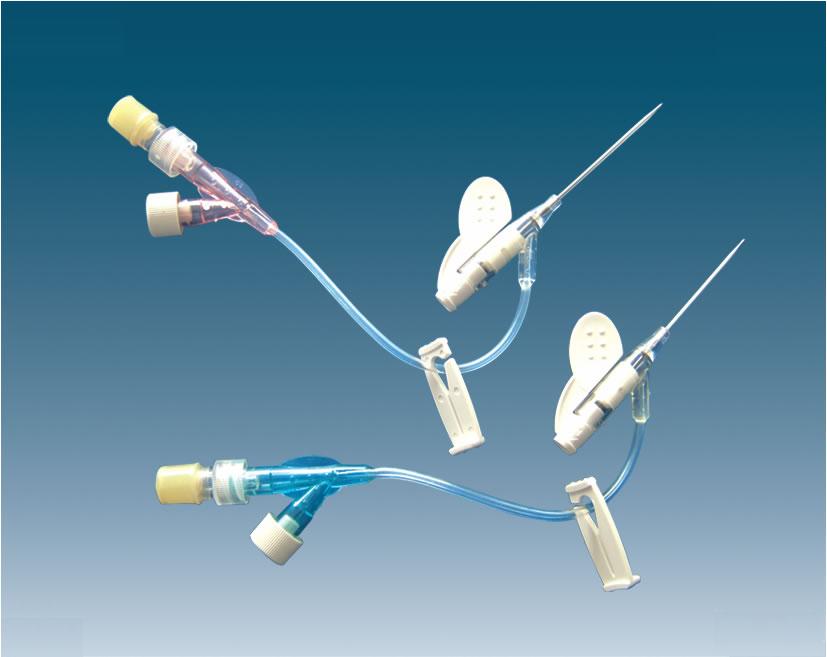  تمام وسایل باید حاجب اشعه باشند . تمام کاتترها ایجاد ترومبوز می کنند تنها از نظر میزان این عارضه با هم تفاوت دارند .
  جهت برقراری مسیرهای وریدی توسط کاتترهای مرکزی یا میانی باید از روش های استریل استفاده کرد . قبل از انجام کار باید از بیمار رضایت گرفته شود . بهتر است از دست غالب فرد استفاده شود تا با انجام حرکات مناسب و کافی به جریان خون کمک شده و از بروز ادم وابسته پیشگیری به عمل آید . 
عوامل موثر بر جریان مایع : 
- ارتباط مستقیم با ارتفاع ستون مایع 
- نسبت مستقیم  با قطر لوله  ست (تغییر قطر توسط کلامپ  ست )
- نسبت عکس با طول لوله 
- نسبت عکس با میزان چسبندگی یا ویسکوزیته مایع
کنترل جریان مایع : 
نظارت دقیق و مکرر بر تزریق های وریدی برای اطمینان از ادامه جریان با سرعت مورد نظر 

- علامت گذاری ظرف محتوی محلول تزریقی براساس ساعت مورد نظر 
- محاسبه سرعت جریان مایع و تنظیم قطرات و بررسی آن حداقل هر یک ساعت 
- شستشوی وسیله تزریق وریدی ( اغلب توسط نرمال سالین ) 
- استفاده از وسایل الکترونیکی و پمپ های تزریق سبب افزایش دقت در میزان و سرعت مایعات و داروهای تجویز شده اما نیاز به کنترل توسط پرستار را برطرف نمی کنند .
قطع تزریق وریدی 
خطرات همراه با خارج کردن کاتتر از ورید شامل: 
 - خونریزی 
- آمبولی کاتتر 
پرستار باید پس از خارج کردن ، طول کاتتر را با طول واقعی آن مقایسه نماید . 
 اقدام ضروری در صورت پاره شدن کاتتر : مسدود کردن ورید توسط تورنیکه تا زمان انجام جراحی برای خارج کردن قطعه بریده شده
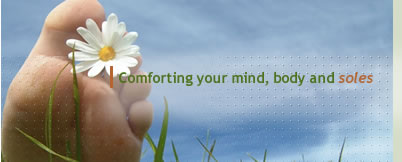